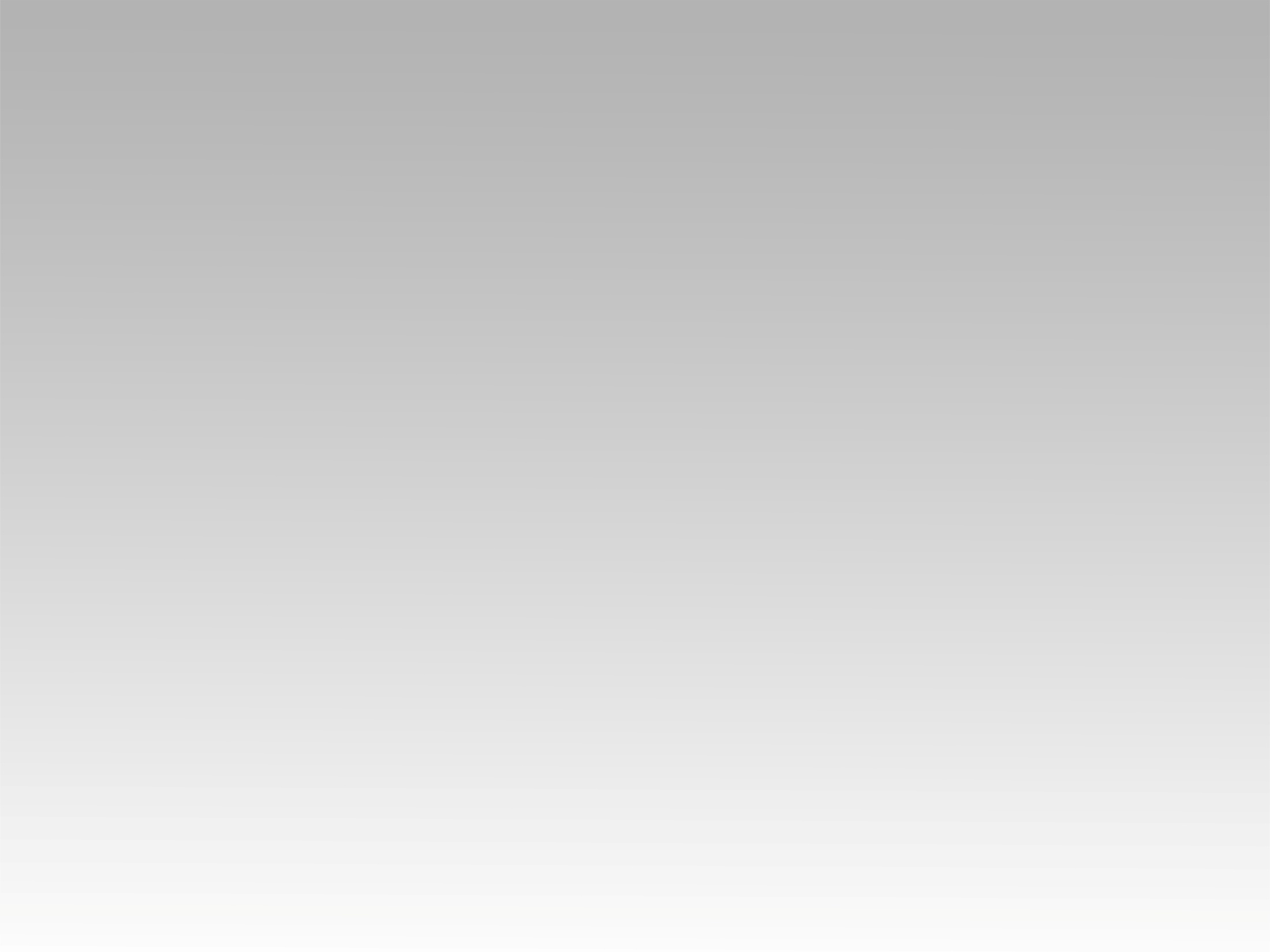 تـرنيــمة
علمني أن أعمل رضاك
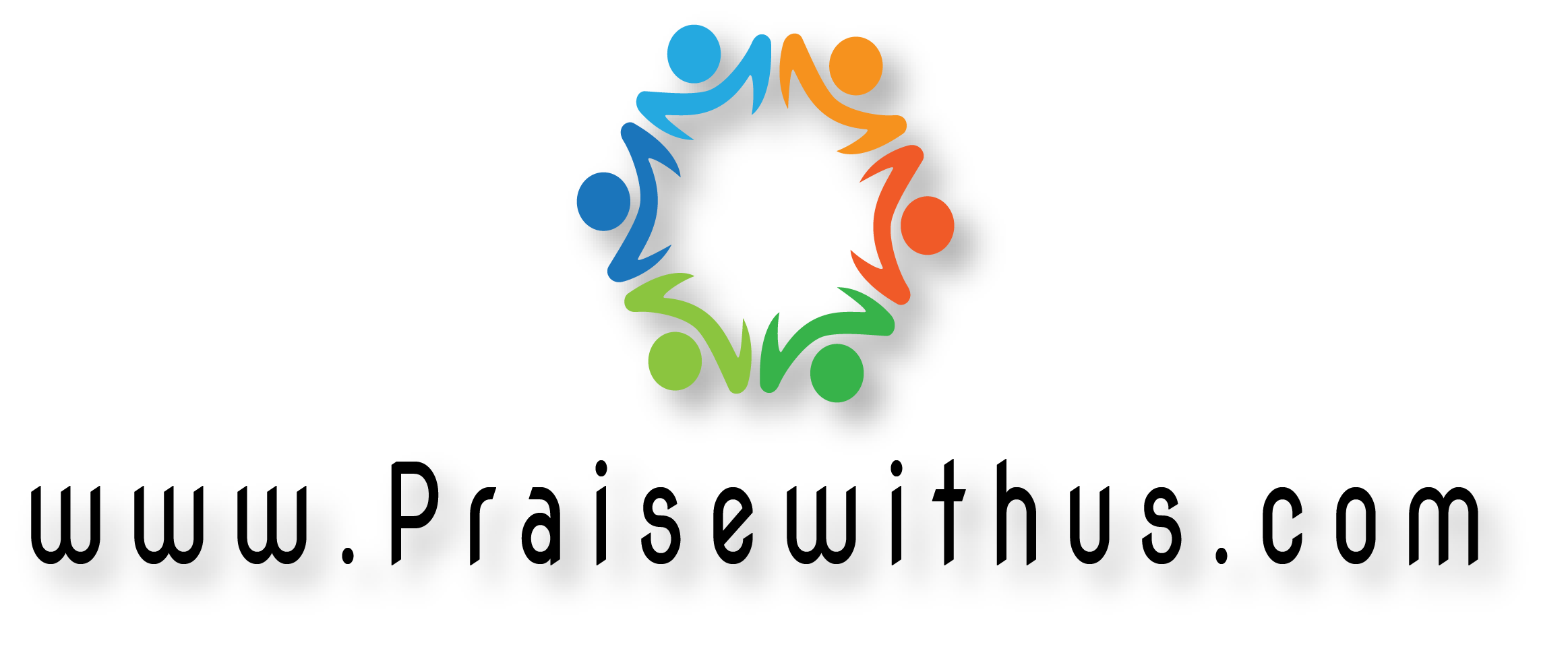 علمني أن أعمل رضاك 
علمني أن أعمل رضاك
علم إيديَّ وكمان لساني 
علم عينيَّ وكمان وداني
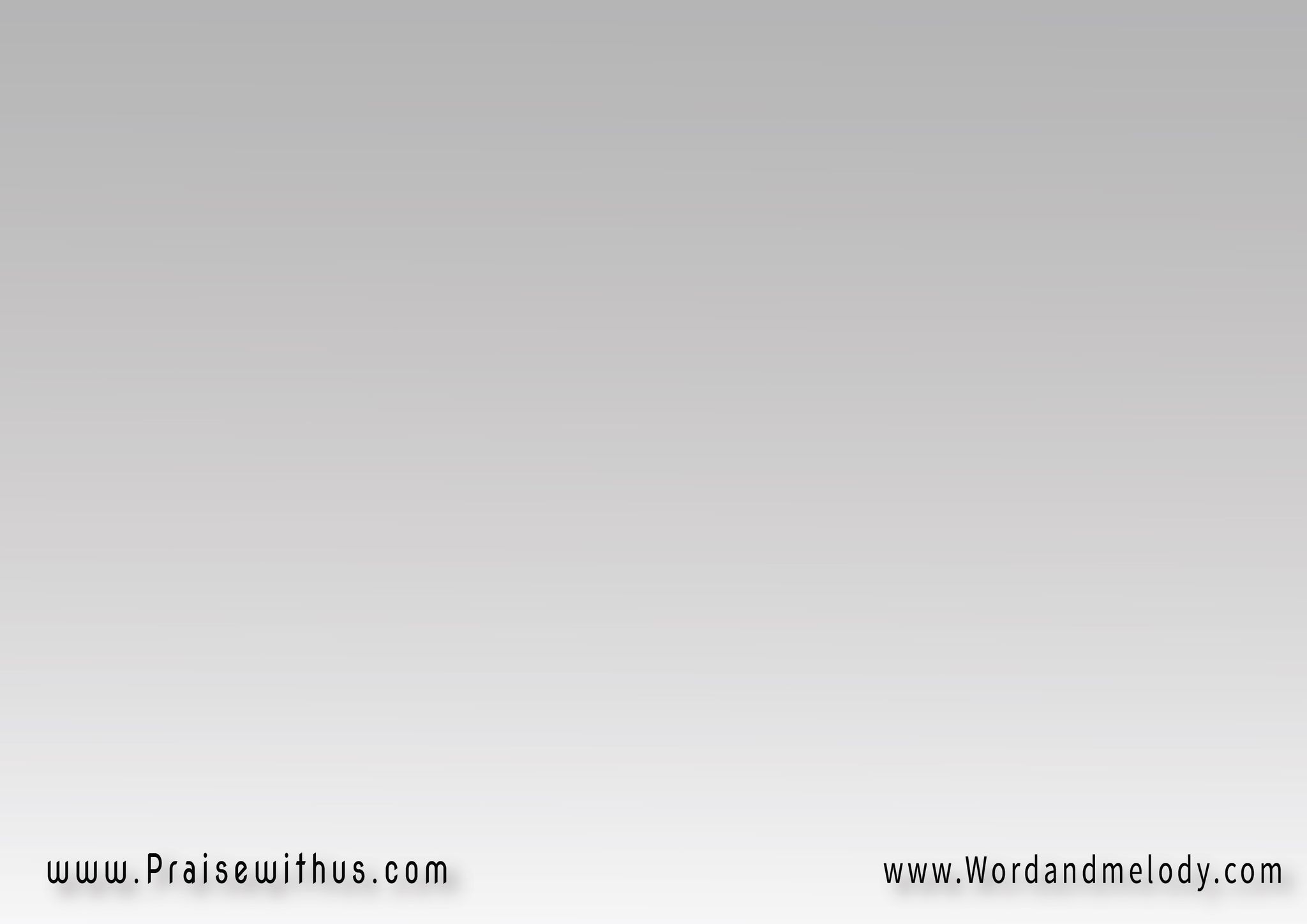 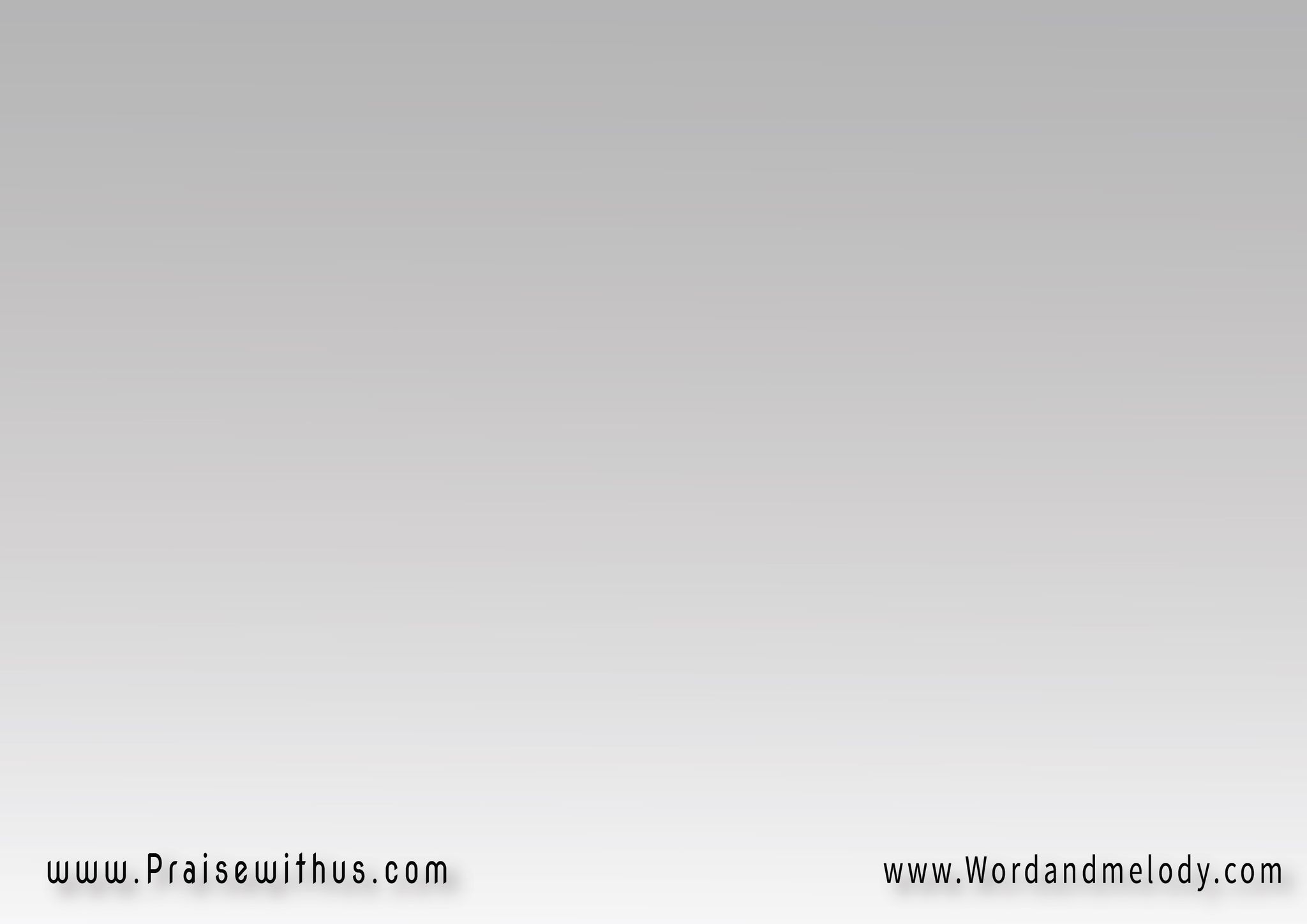 (وعلم قلبي إزاي يحبك 
علشان أقدر أعمل رضاك)2
علمني علمني علمني
أن أعمـــــل رضاك
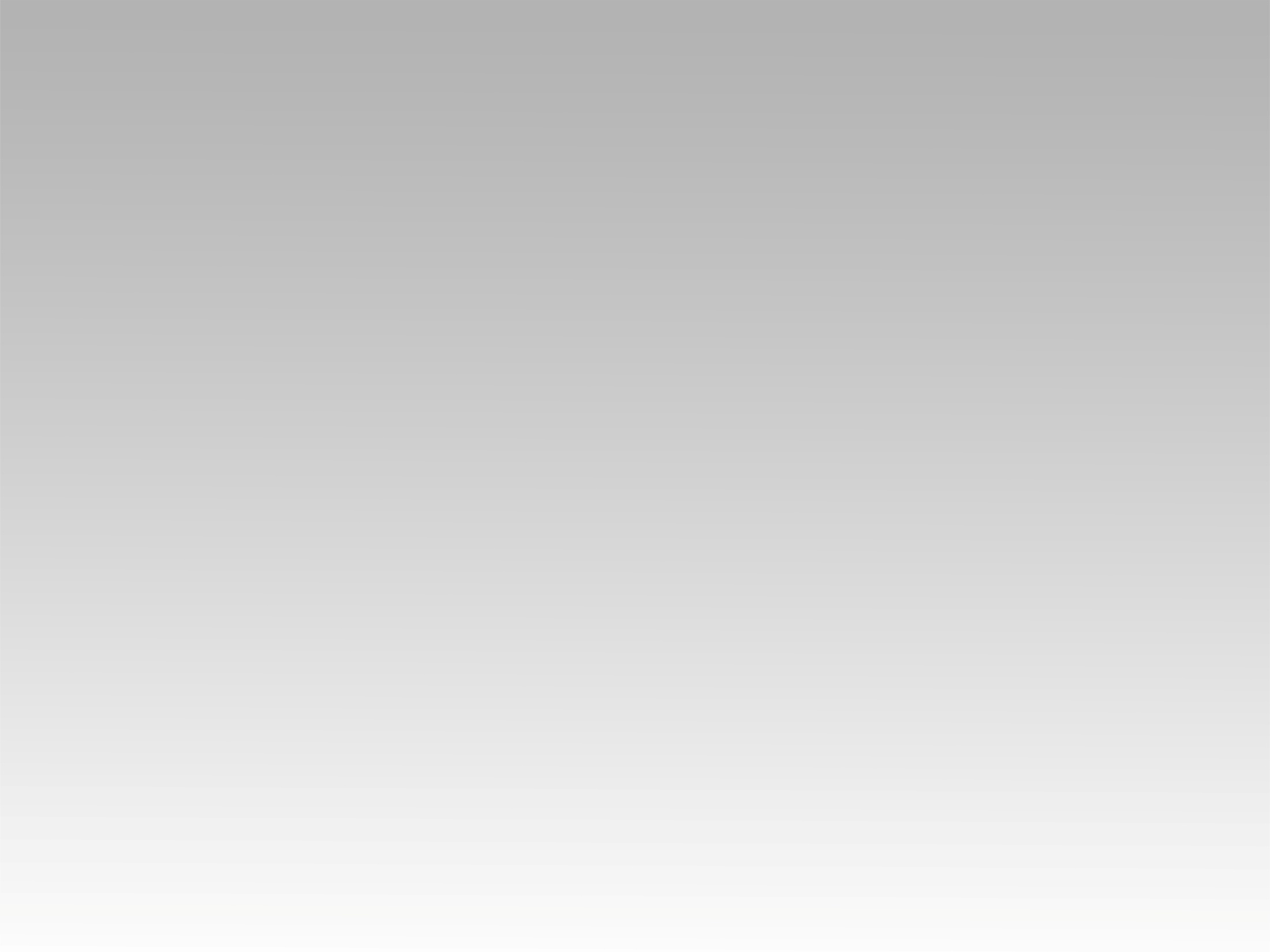 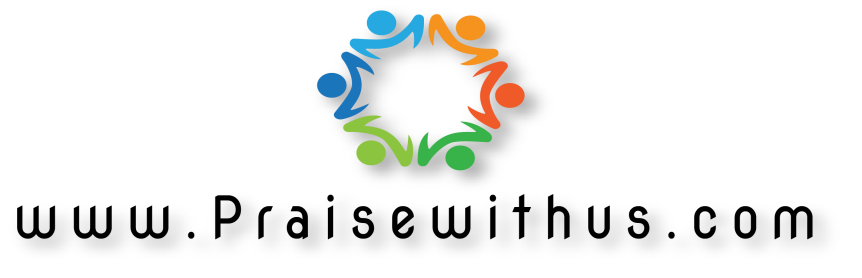